Disclaimer: The following slides were intentionally left text based to allow you to personalise and contextualise with your own images.
Toland, A., Kinniburgh, J., Z. Horn & J. Hopkins
Governance Power and Empowerment
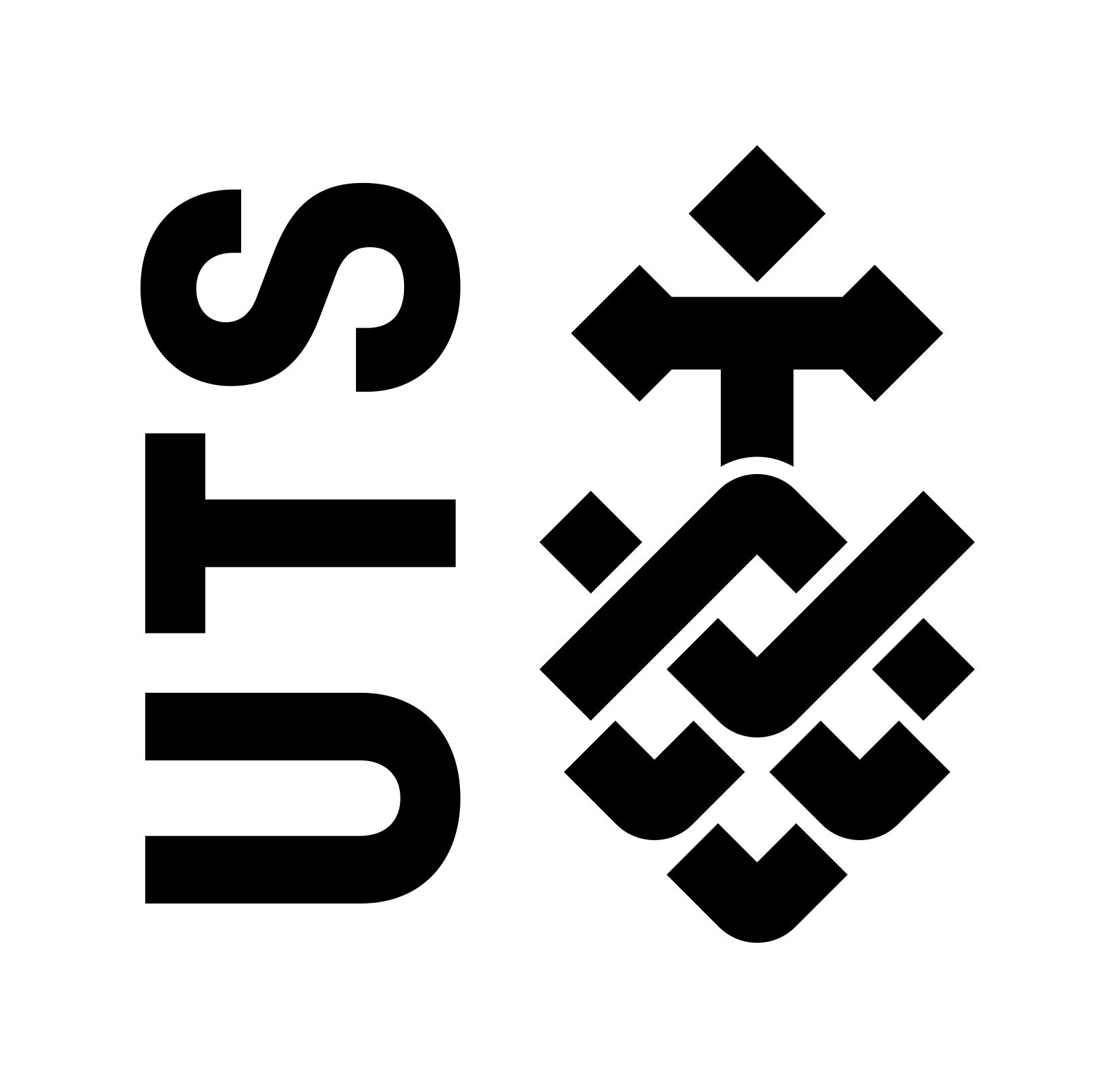 These slides are based on material prepared by Toland, A., Kinniburgh, J., Z. Horn & J. Hopkins (2019) for the Place Agency program for placemaking pedagogy.
Placemaking is political…
… because it involves people, power and contest
It changes the status quo
It involves questions of who gets what, and how (distributive)
It inevitably influences narratives of space
It influences how people interact with place – particularly around public value.
It is (often) concerned with public space and the commons.
Who gets what?  Whose voices are amplified?  Whose stories are told?  Whose interests/agendas are being furthered? Are there opportunities for compromise?
Learning outcomes
Upon completion of this module students will be able to:
understand the structures, processes and jurisdictions determining the production of place
identify relevant mechanisms for exerting influence and affecting change
distinguish between top-down and bottom-up interests and their respective claims to power
describe power relations in a visual manner
Outline
Governance, government structures, processes (15 min)
Mini case study – exercise (20 min)
Leveraging governance
Power dynamics - top-down and bottom-up approaches  
Advocacy and activism
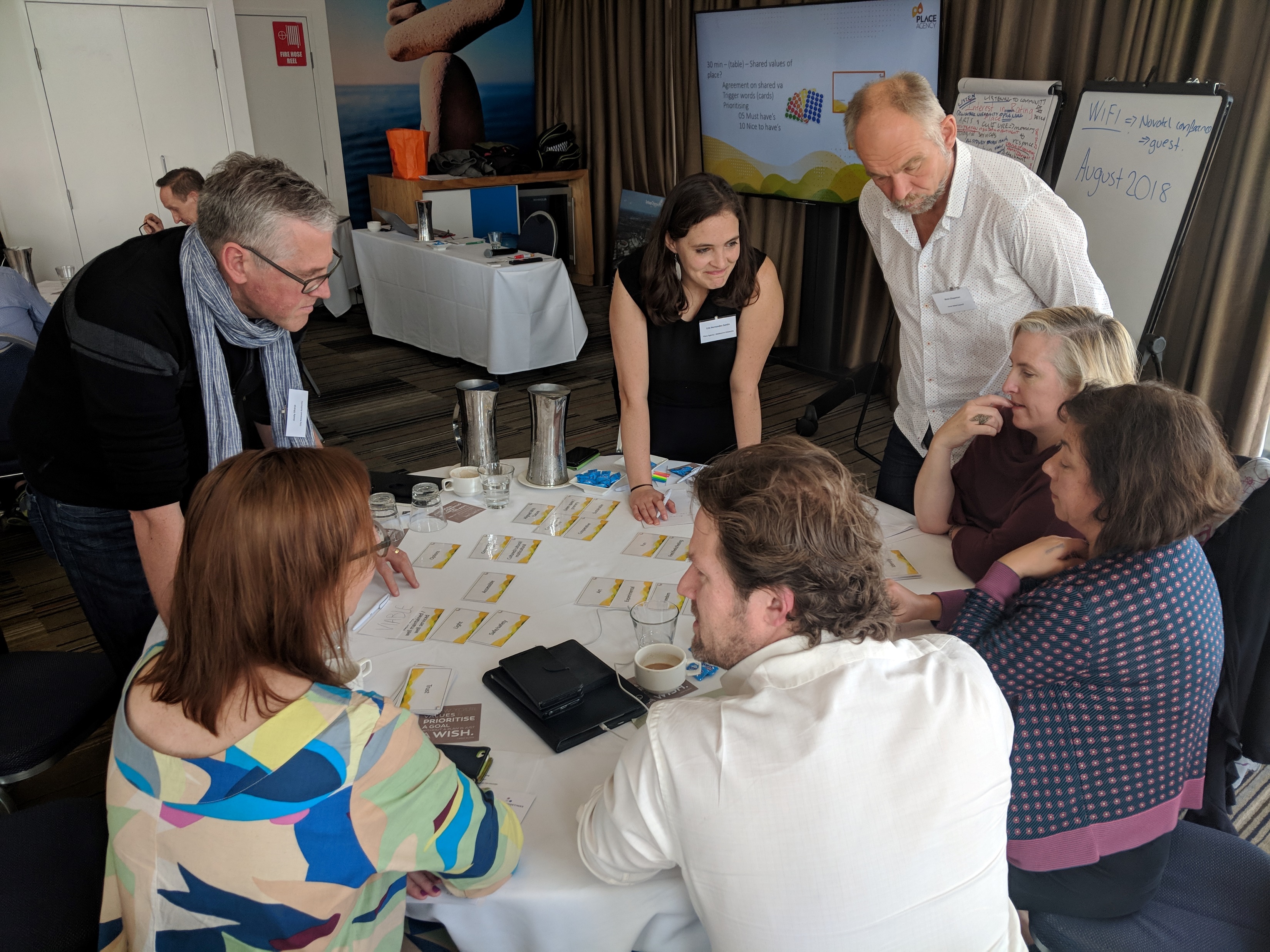 "Governance involves interaction between the formal institutions and those in civil society. Governance refers to a process whereby elements in society wield power, authority and influence and enact policies and decisions concerning public life and social upliftment.” 
https://www.gdrc.org/u-gov/work-def.html
Governance is a network of relationships between government, community and market actors engaged in decision-making. 

Governance is characterised by:
Informal and formal relationships between networks of actors. Institutions are important 
Relationships that are characterised by power
Openness, transparency, integrity
GOOD GOVERNANCE
Collaboration
Performance
World Economic Forum
weforum.org
‘Governance structure’
‘Governance structure’ describes the arrangement of formal and informal mechanisms that shape and conduct activities of steering and coordinating interventions and actors towards objectives; place-shaping; and providing finance for the former two tasks.
include actions of visioning, planning, design, development, management, and maintenance of the space
‘Place shaping’ is an act of multiple actors and stakeholders (beyond the public body) whose motivations, attitudes, and interests are different and perhaps contradictory (Carmona, 2014). . 
must understand how ideas of development are imagined and passed from design to development and to management; how resources are marshalled; and how management works during the shifts in political and economic conditions (Adams & Tiesdell, 2013; Healey, 2010); and
require an analysis of power, authority and stakeholders’ relations
Stakeholder groups
Three broad groups of stakeholders with distinctive institutional interest and perception are civil society (individual or groups), the public sector (e.g. local government), and the private sector (Healey, 2010; Tiesdell & Adams, 2011) – specific roles are transient, changeable, and may overlap
Relationships and place governance
How can these groups foster or inhibit placemaking activity?
-Regulation?
-Facilitation?
-Resources?
-Privatisation?
-Getting “out of the way”?
-Direct involvement?
Interests (in place and placemaking activity)
Resources
Social capital
Spheres of influence
Power – and how it can be wielded
Local Government/public sector
Place
Private sector (developers/owners)
Communities
Interests (in place and placemaking activity)
Resources
Social capital
Spheres of influence
Power – and how it can be wielded
Interests (in place and placemaking activity)
Resources
Social capital
Spheres of influence
Power – and how it can be wielded
Governance tools
Formal tools can be either defined through actors' relative collaboration and consensus or by the institution in power. 
Informal tools are those indirect means of governance that stakeholders other than formal government bring in (Salamon & Elliott, 2002). 
E.g. Community values, aspirations, and attachments are all part of informal governing tools (Manzo & Perkins, 2006)
Top-down vs. bottom-up
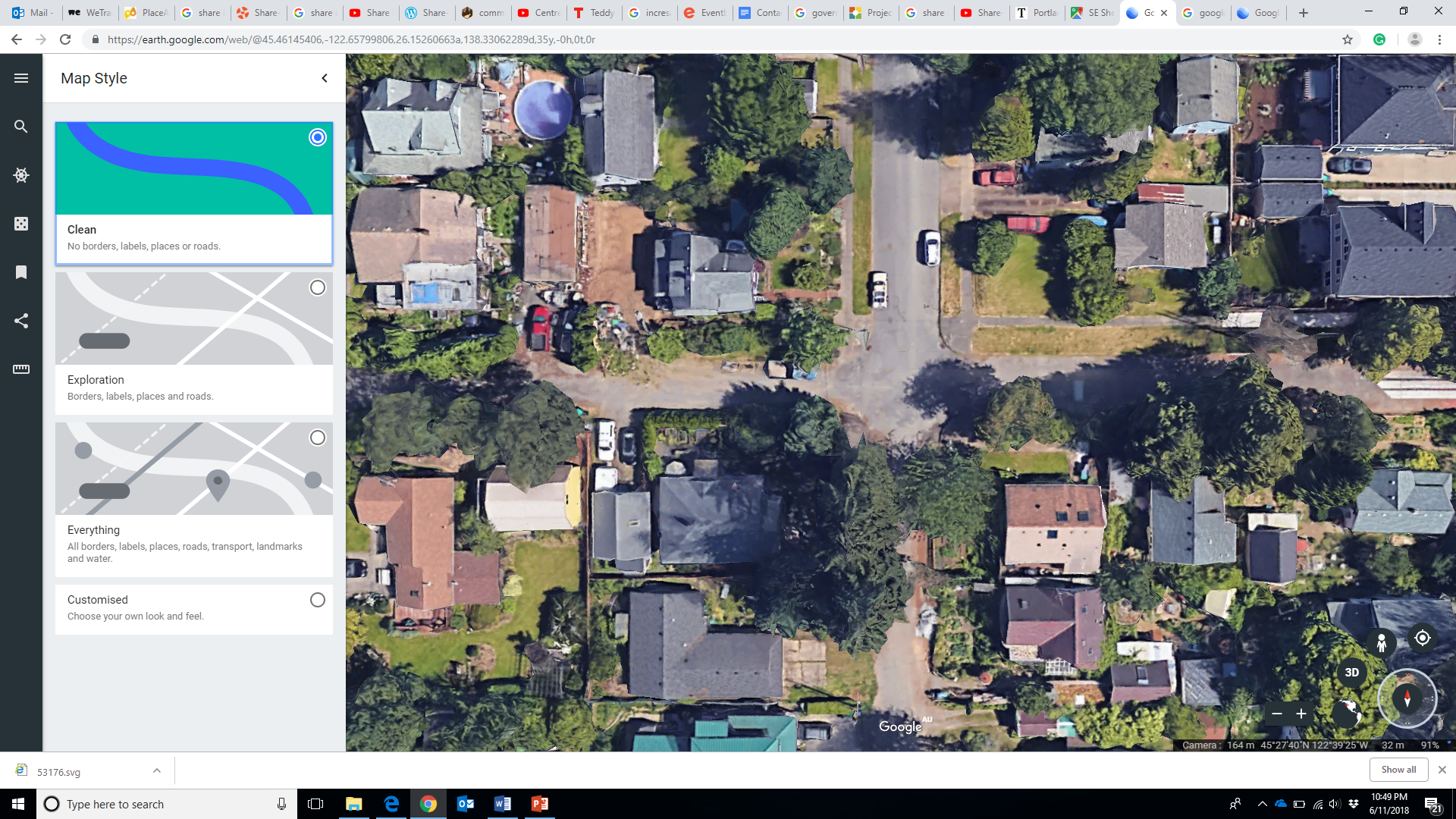 Activity
An area with lack of public space for social activities 
An intersection – A community group wants to paint and activate for social bonding

Pair and share: 
Community Perspective
Local Government Perspective

What would you do here? 
(5 minutes)
[Speaker Notes: Refer to Share it Square Case study]
Discussion
What I have heard from the room… 

(10 minutes)
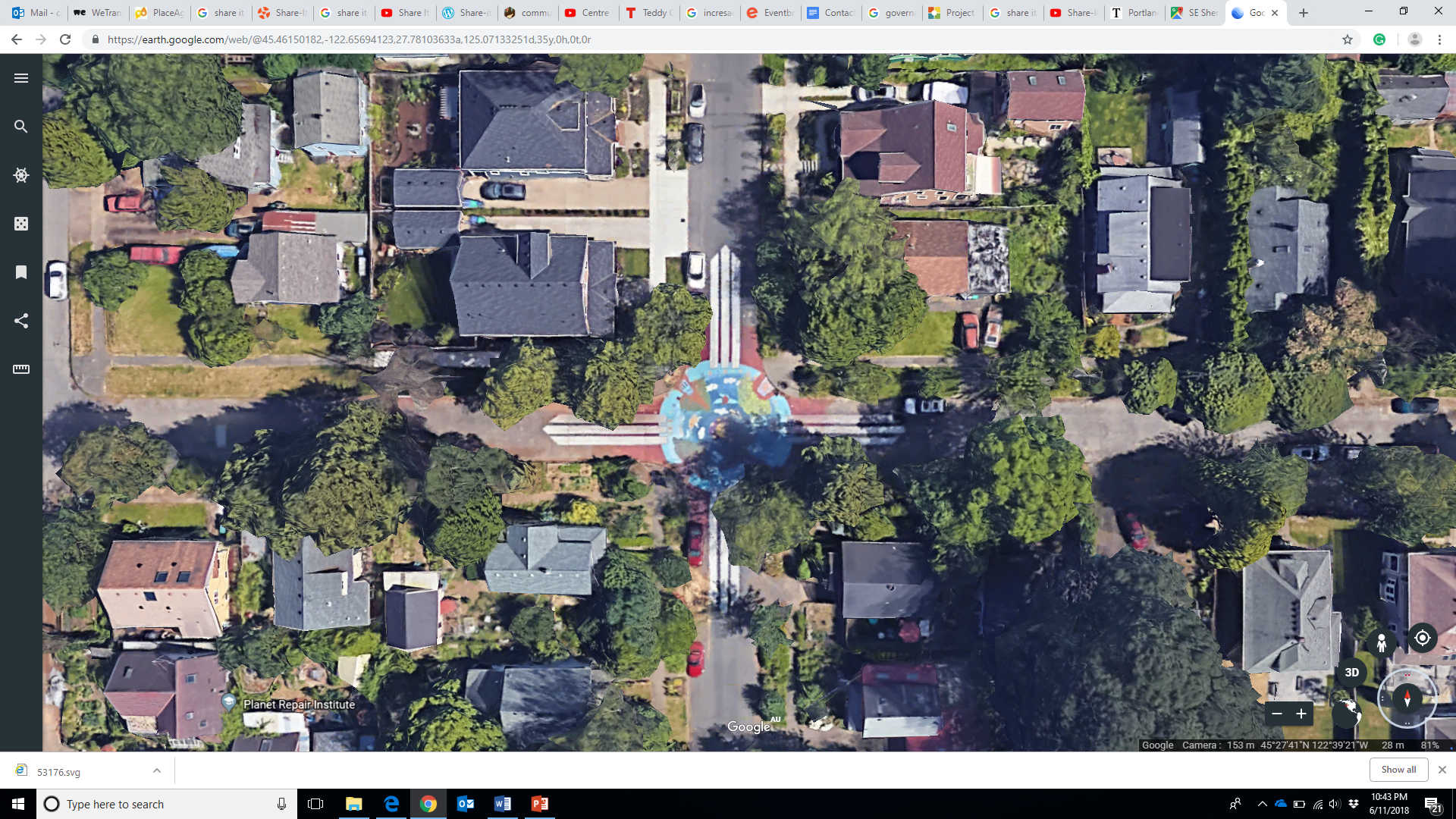 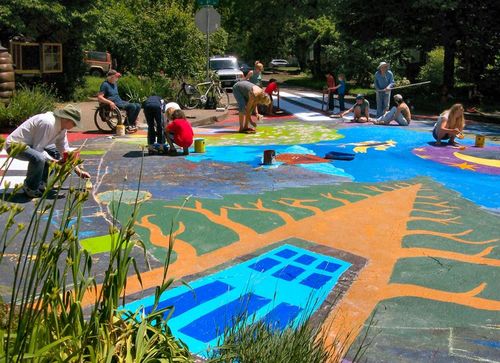 Case study analysis: Share-it Square
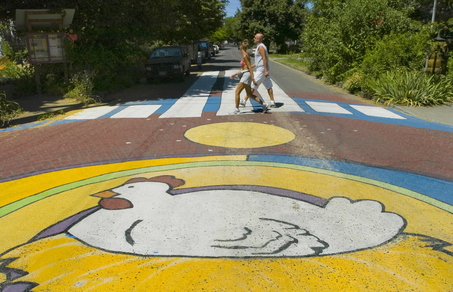 [Speaker Notes: Refer to share it Square case study.]
Methodologies for leveraging power to impact positive change to place
Subverting government regulations to make change

Highlighting government structures to streamline approvals & decision making


Operational governance driving community ownership of public asset



Freeing government constraints




Site specific governance structures defining ongoing operations and behaviour
Santiago Cirujeda Guerilla ArchitectureAl Jazeera video documentary & article: https://www.youtube.com/watch?v=674N2SnaAfs

Teddy Cruz Ted Talk: https://www.ted.com/talks/teddy_cruz_how_architectural_innovations_migrate_across_borders?language=en
Sydney Opera Househttps://www.smh.com.au/video/video-entertainment/video-entertainment-news/thats-the-biggest-billboard-in-sydney-mate-the-chaser-20181008-58nld.html 
Duisburg-NordJoern Langhorst (2014) Re-presenting transgressive ecologies: post-industrial sites as contested terrains,Local Environment, 19:10, 1110-1133, DOI: 10.1080/13549839.2014.928813
Holzmarkt, Berlin The Guardian: The party city grows up: how Berlin's clubbers built their own urban village: https://www.theguardian.com/cities/2017/apr/30/berlin-clubbers-urban-village-holzmarkt-party-city
Government structures, processes  and jurisdictions
Through the discussion of the 5 case studies looked at in the preparatory work think about the
Discussion
Why did Santiago Cirujeda Guerrilla Architecture subvert government regulations to make change and what were the outcomes?
[Speaker Notes: You can choose to give the groups 10 mins to discuss and come up with something for each one or you could run through these as a quick review in the lecture]
Discussion
What were the reasons and benefits of the government streamlining approvals & decision making in the Teddy Cruz case study?
[Speaker Notes: You can choose to give the groups 10 mins to discuss and come up with something for each one or you could run through these as a quick review in the lecture]
Discussion
What were the key lessons and benefits from operational governance driving community ownership of public asset the Sydney Opera House?
Discussion
What were the key lessons and benefits from freeing government constraints: Duisburg-Nord?
Discussion
What were the key lessons and benefits from the site specific governance structures defining ongoing operations and behaviour: Holzmarkt, Berlin?